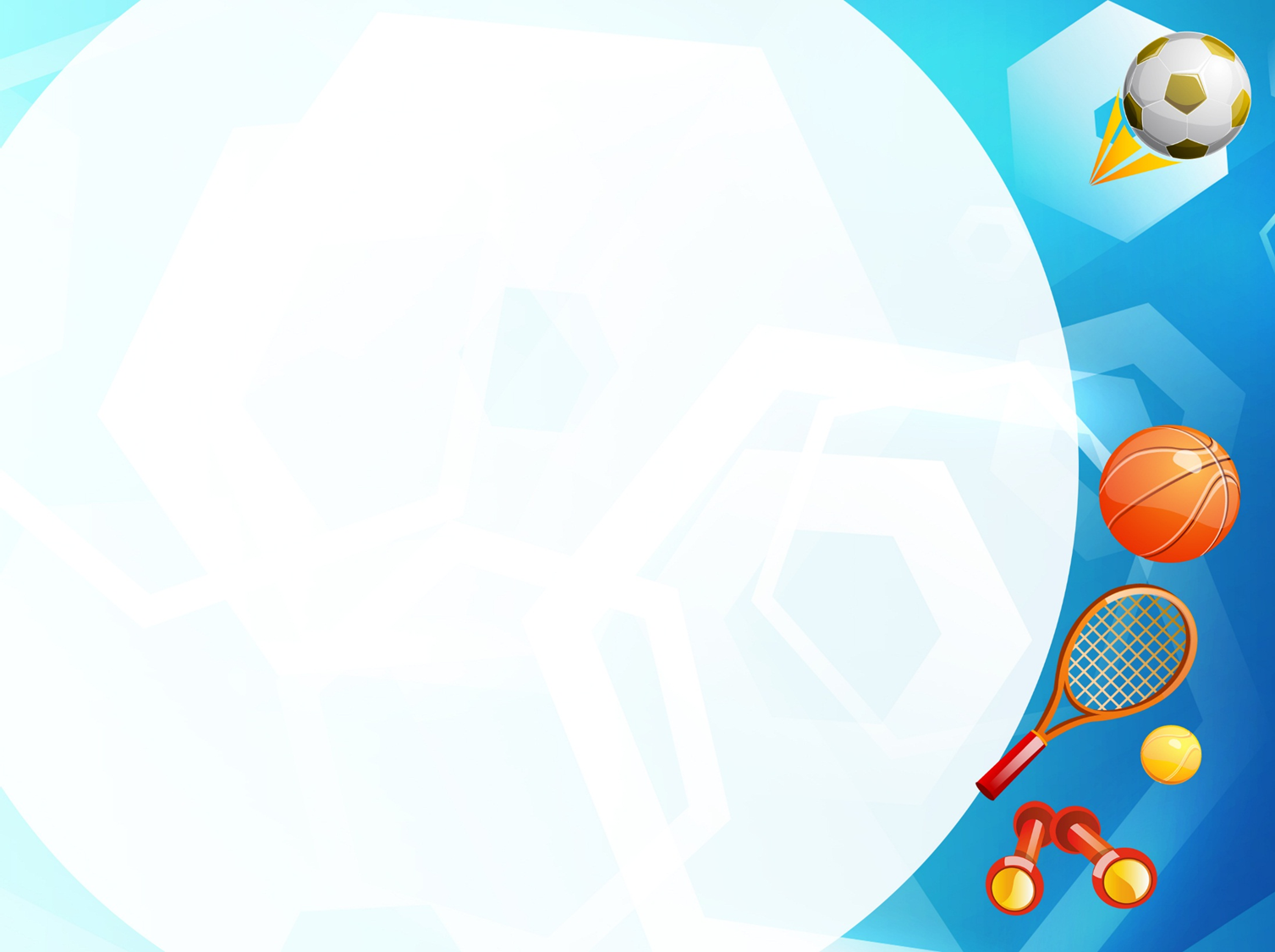 ПОДВИЖНЫЕ ИГРЫ
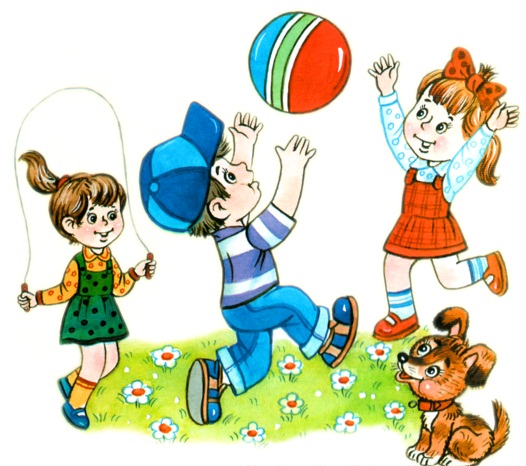 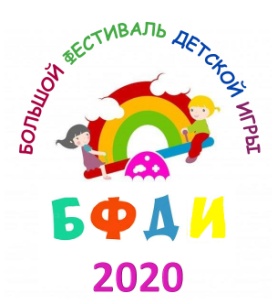 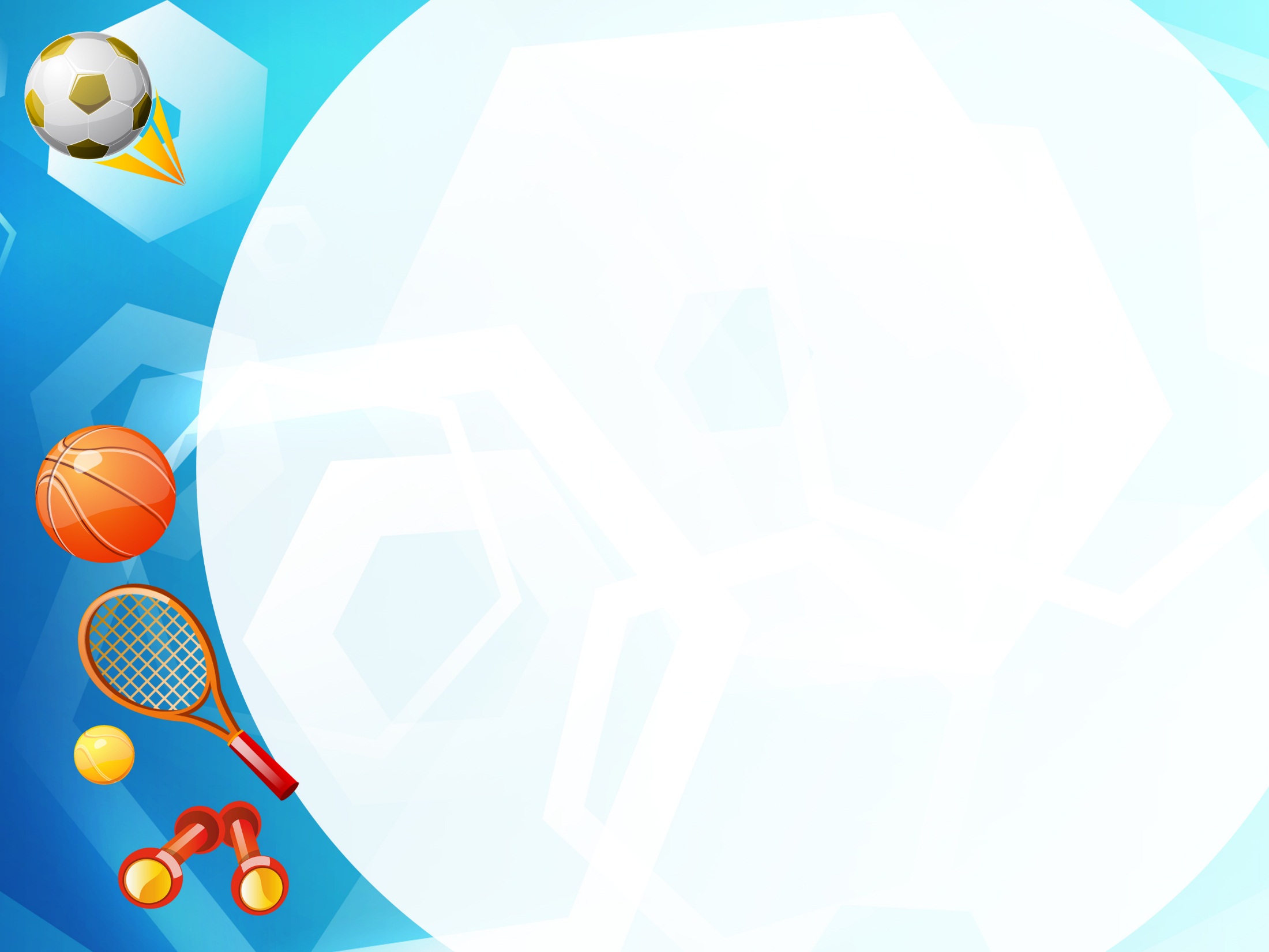 Подвижная игра — это сознательная, активная деятельность ребенка, характеризующаяся точным и своевременным выполнением заданий, основанных на разных видах движений и связанных с обязательными для всех играющих правилами.
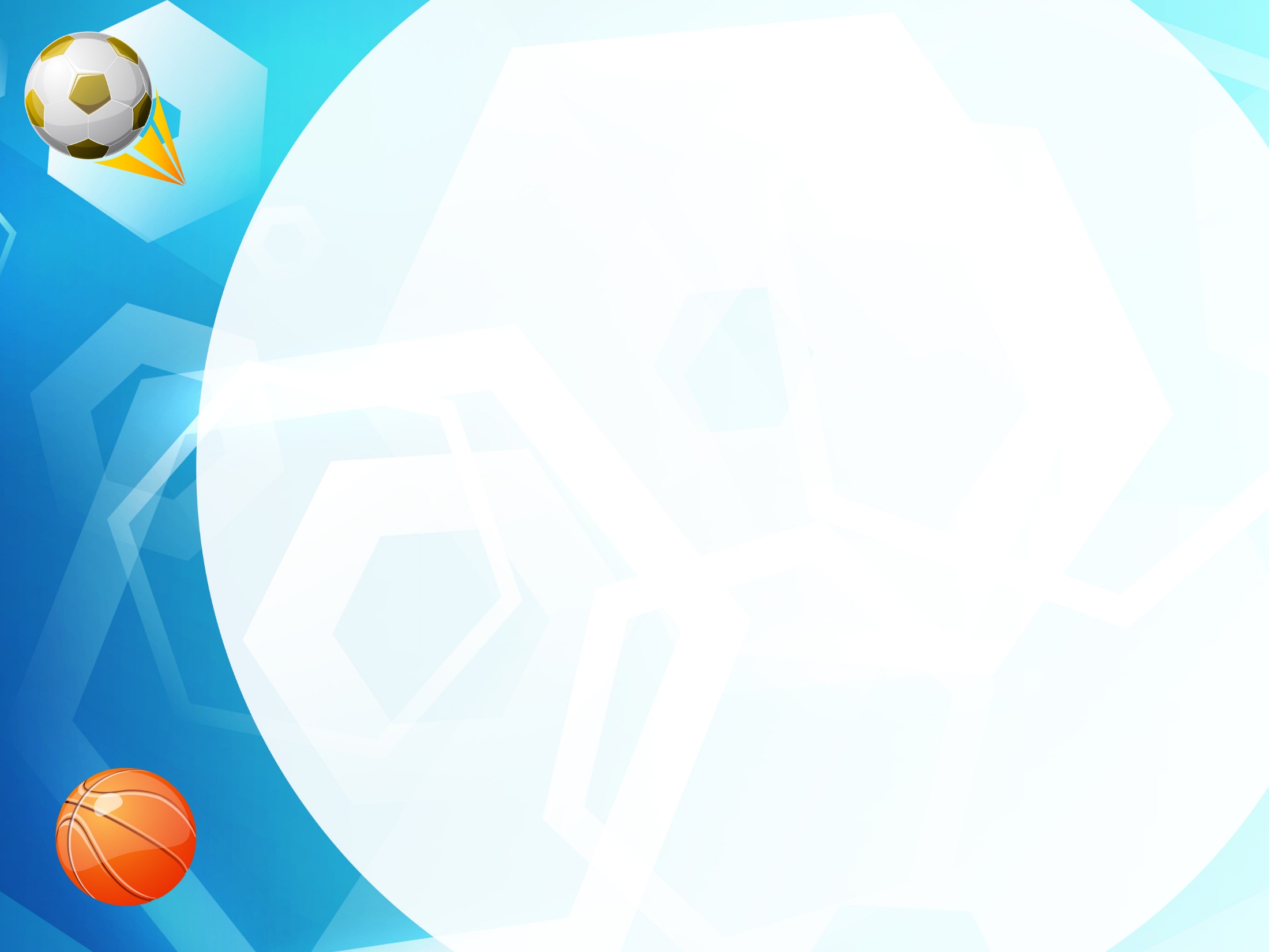 Характерная особенность подвижной игры - комплексность воздействия на организм и на все стороны личности ребенка: в игре одновременно осуществляется физическое, умственное, нравственное, эстетическое и трудовое воспитание.
ЗНАЧЕНИЕ ПОДВИЖНЫХ ИГР
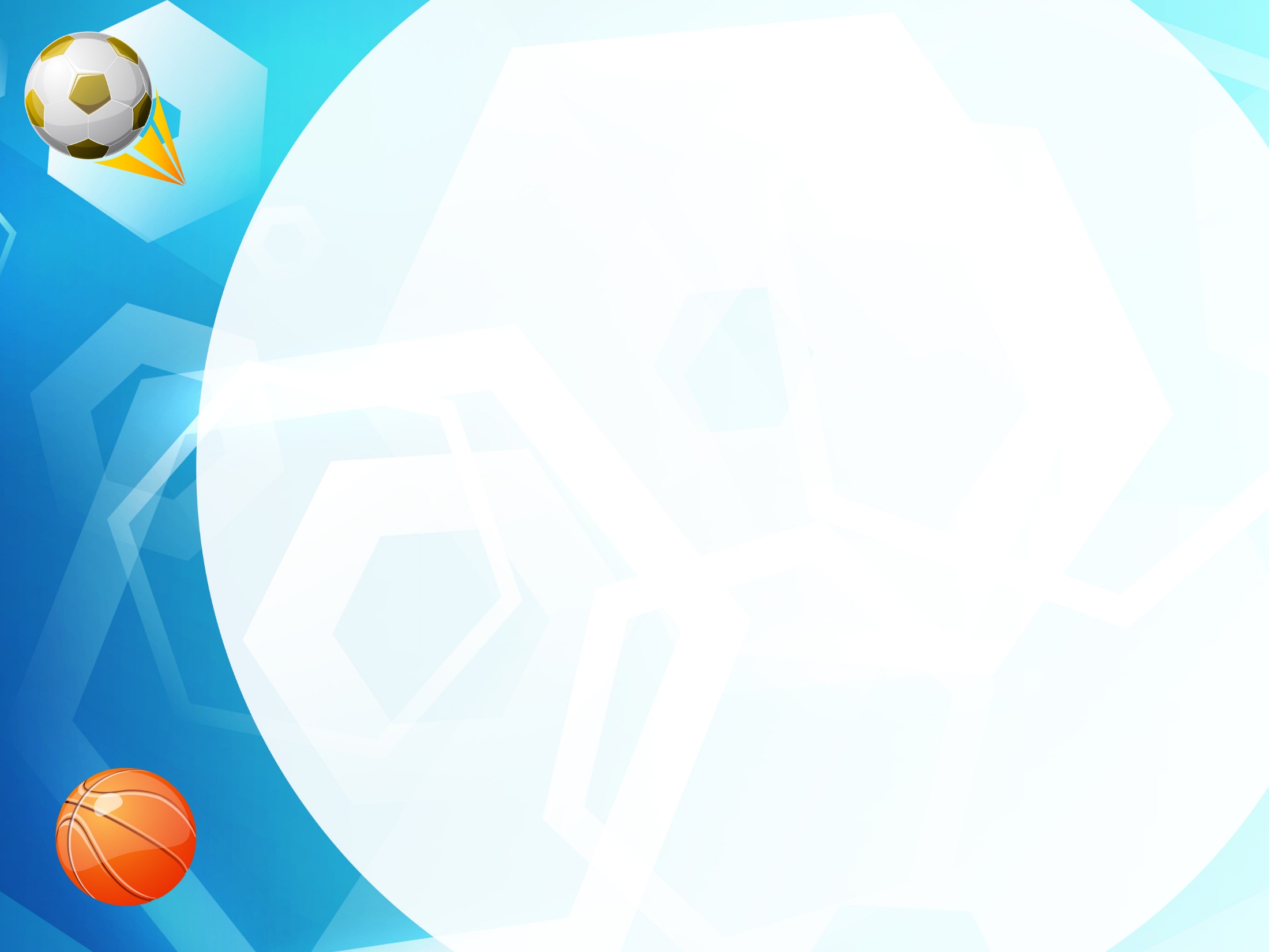 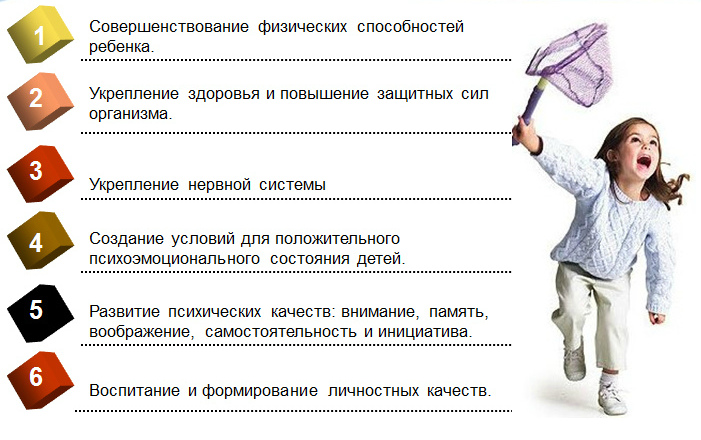 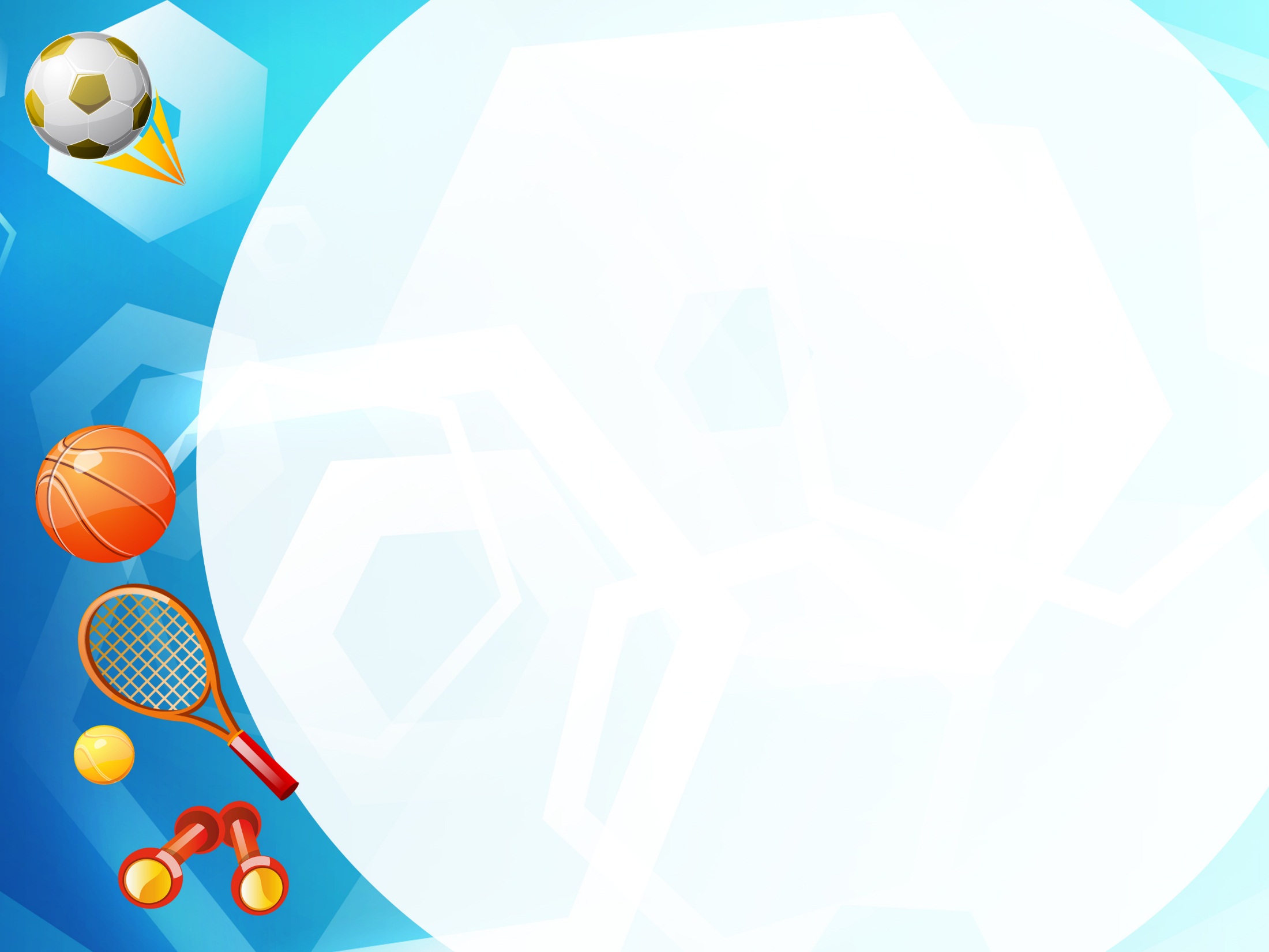 КЛАССИФИКАЦИИ ПОДВИЖНЫХ ИГРПодвижные игры классифицируются по разным параметрам: - по возрасту (игры для детей младшего дошкольного возраста, среднего дошкольного возраста, старшего дошкольного возраста); - по степени подвижности ребенка в игре (игры с малой, средней, большой подвижностью); - по видам движений (игры с бегом, с метанием, с прыжками, с лазанием и т.д.); - по содержанию (сюжетные, бессюжетные, спортивные) ;- по форме организации (линейные, круговые, врассыпную и т.д.)- по пособиям, использующимся в игре (игры с мячом, с лентами и т.д.)
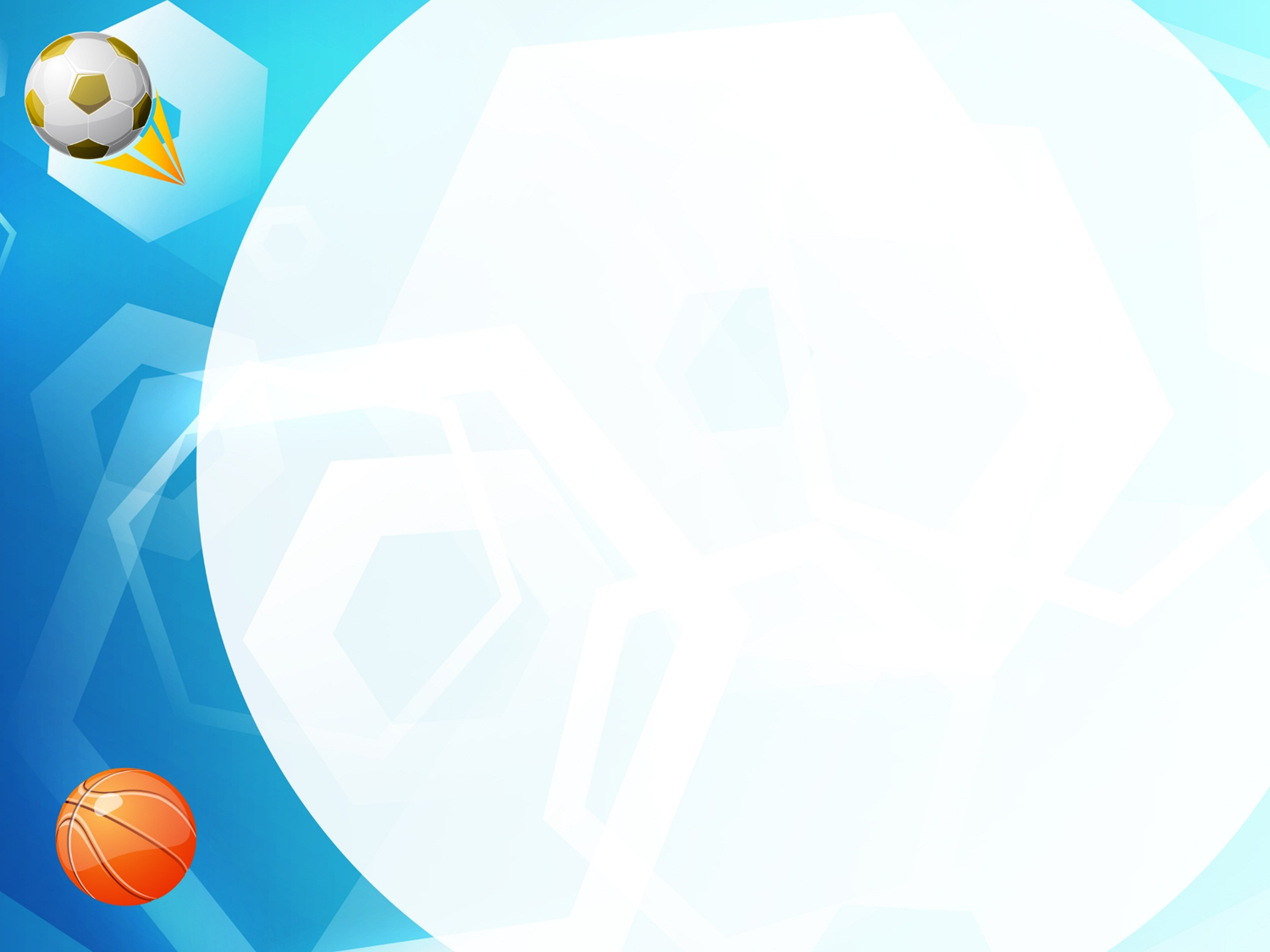 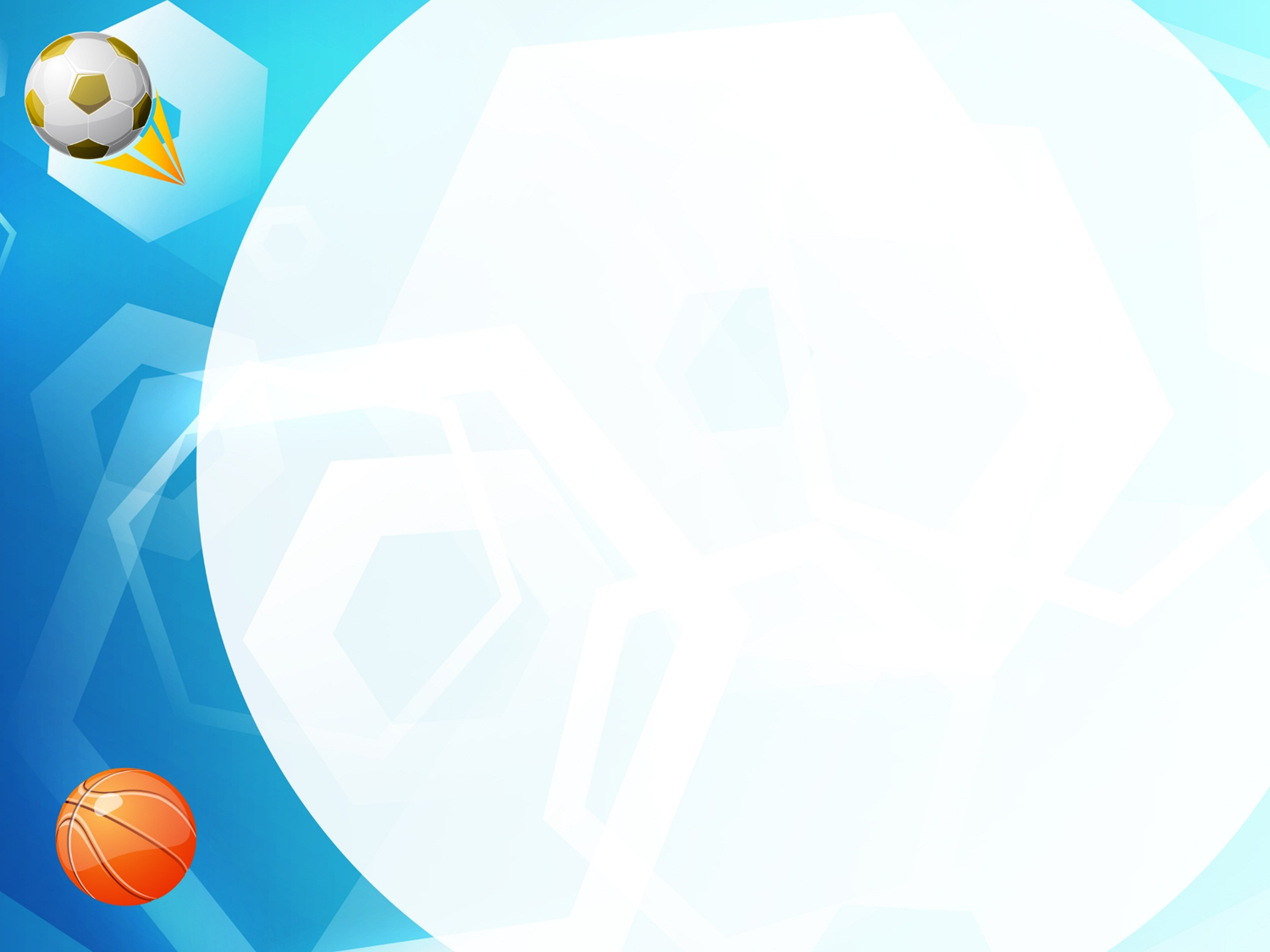 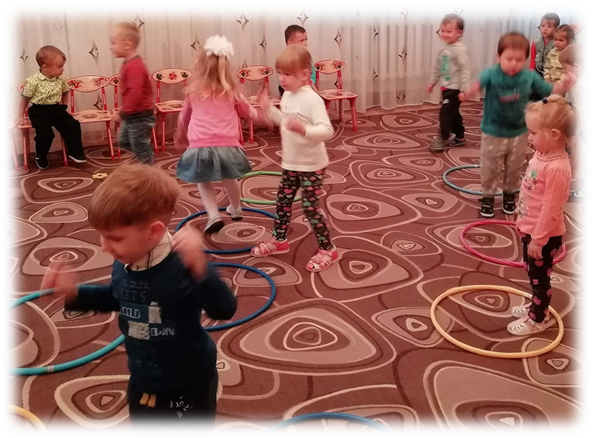 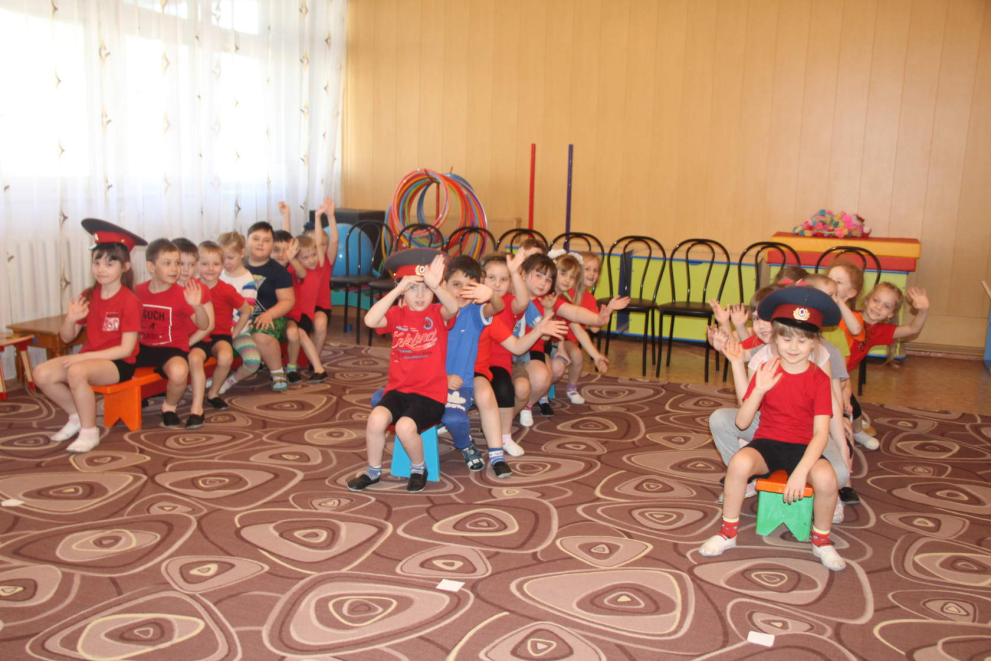 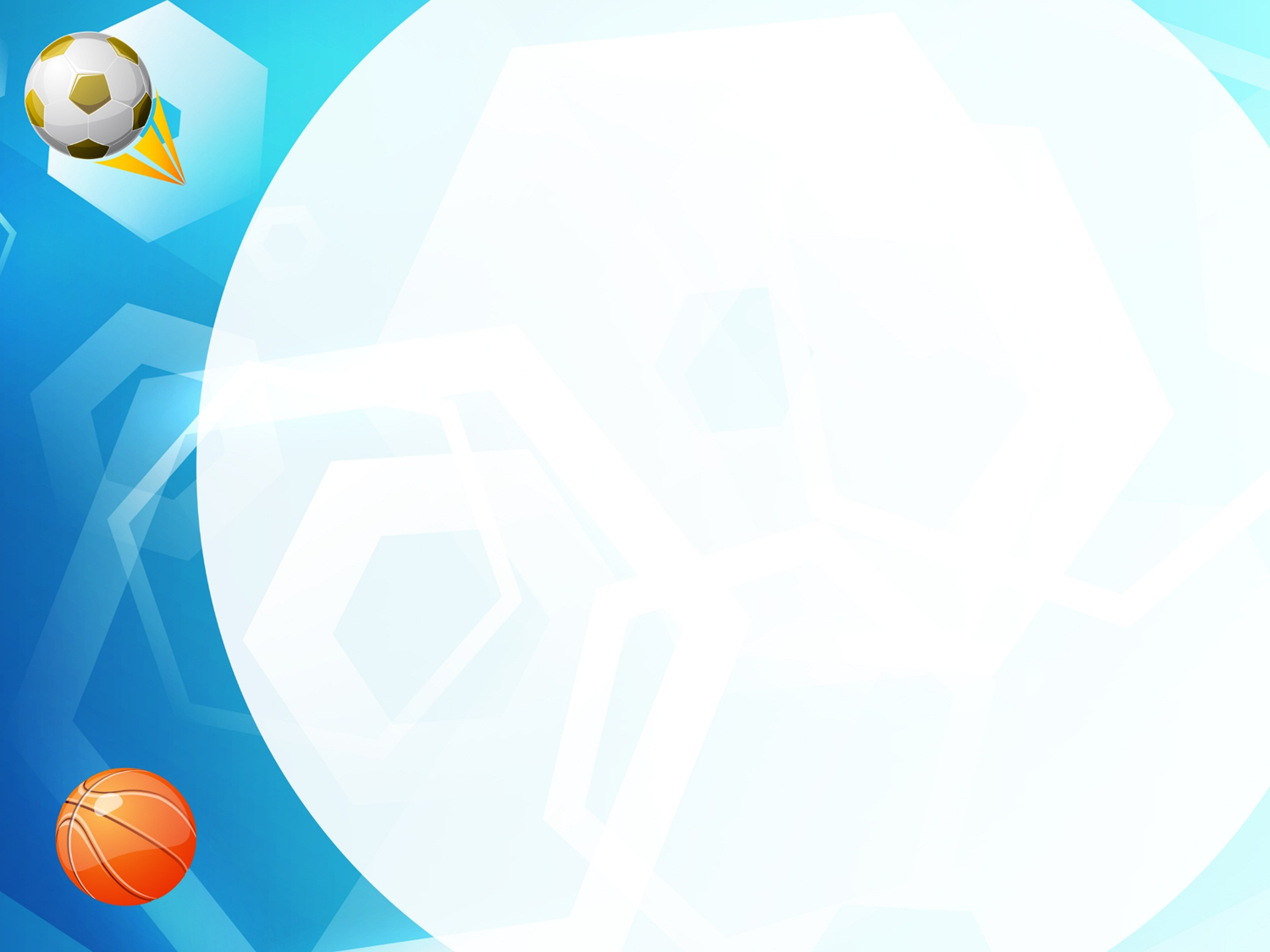 СОДЕРЖАНИЕ ПОДВИЖНОЙ ИГРЫ

сюжет (тема, идея) 
правила 
двигательные действия
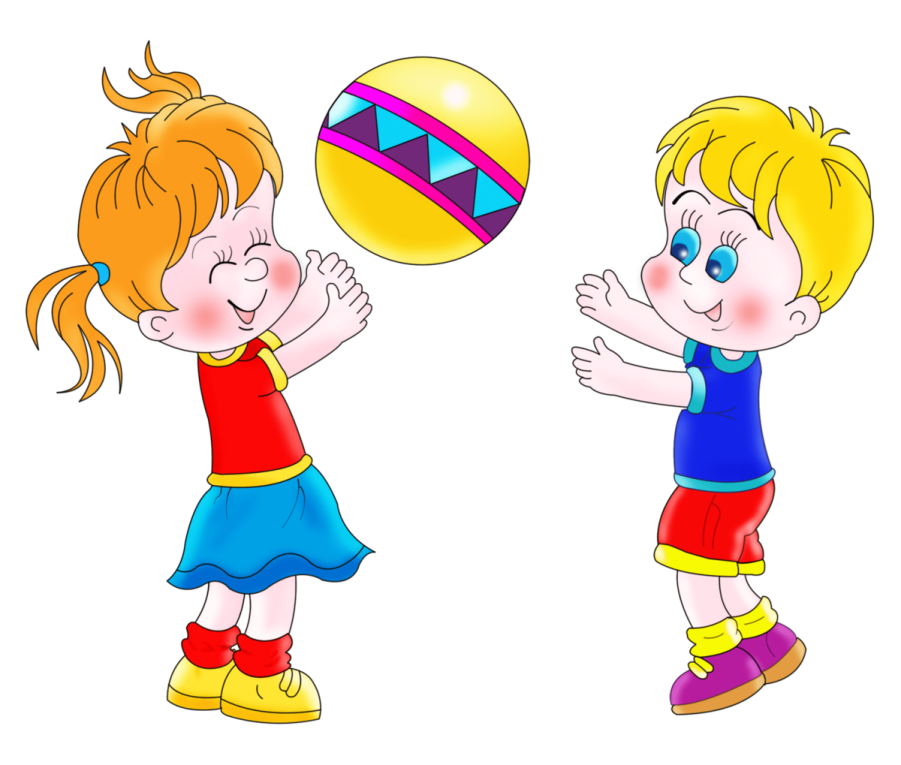 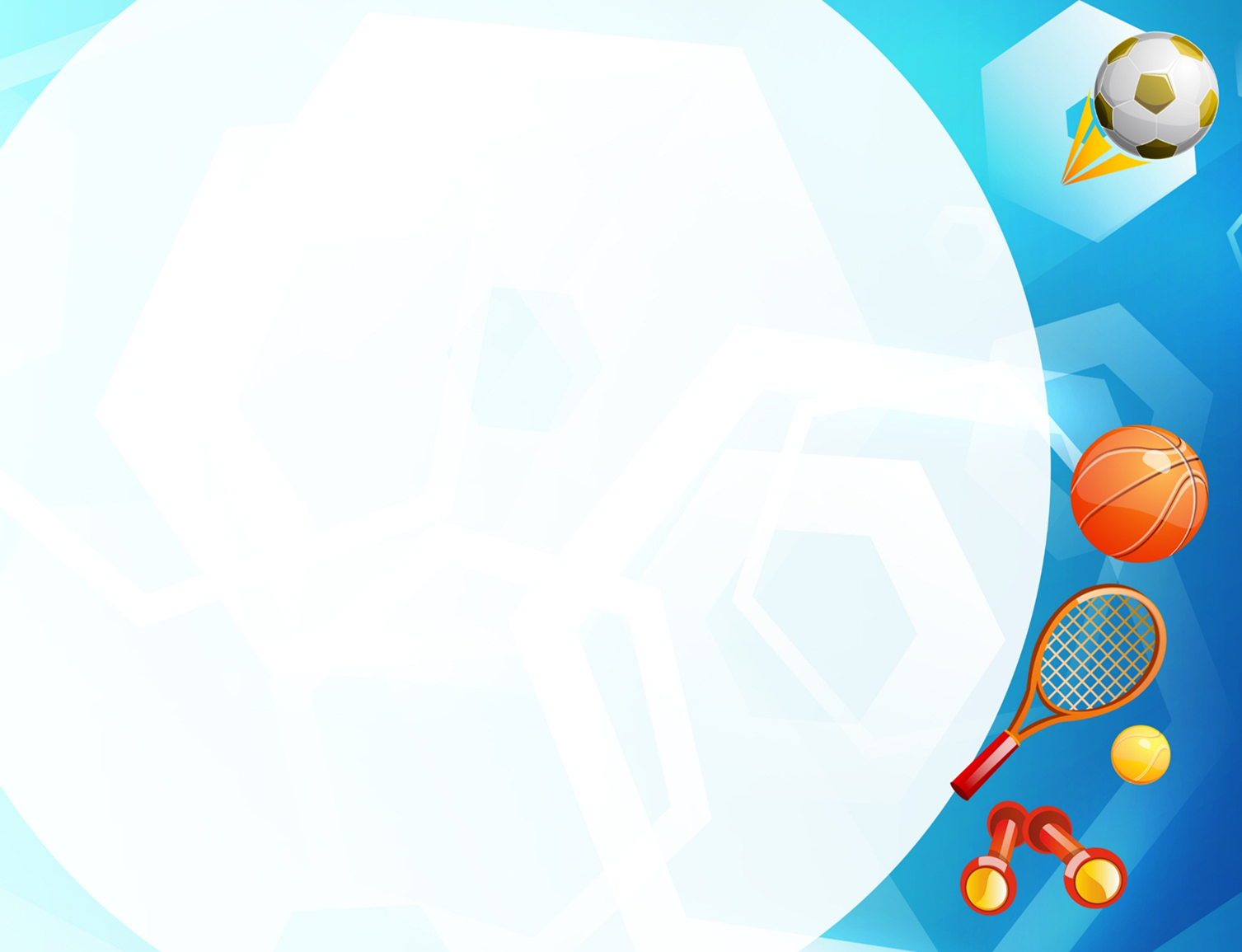 ТРЕБОВАНИЯ К ПОДБОРУ ИГР
Игра должна соответствовать:
-требованиям «Программы воспитания и обучения»;
- уровню развития детей данной группы, их возрастным и индивидуальным особенностям;
-задачам физического воспитания;
-сезону;
-погодным условиям;
-условиям проведения (размерам площадки, комнаты);
-месту в режиме дня;
-организованности группы.
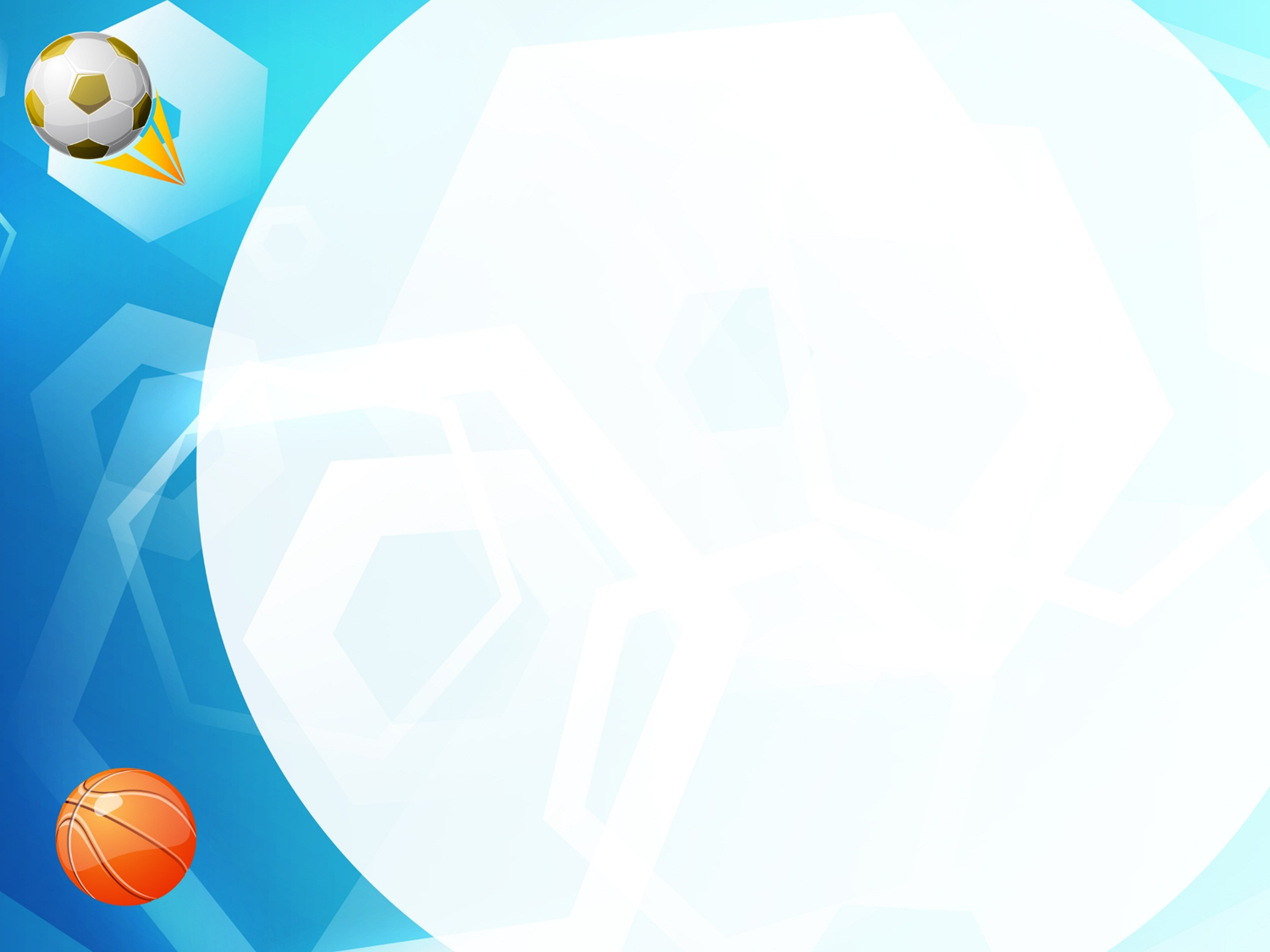 МЕТОДИКА ПРОВЕДЕНИЯ ПОДВИЖНОЙ ИГР

	Выбор игры
	Подготовка к игре: разучивание содержания, текста, подготовка атрибутов
	Сбор детей на игру 
	Объяснение игры (правила игры)
	Распределение	ролей
	Руководство игрой
	Окончание игры, подведение итогов